Current Model
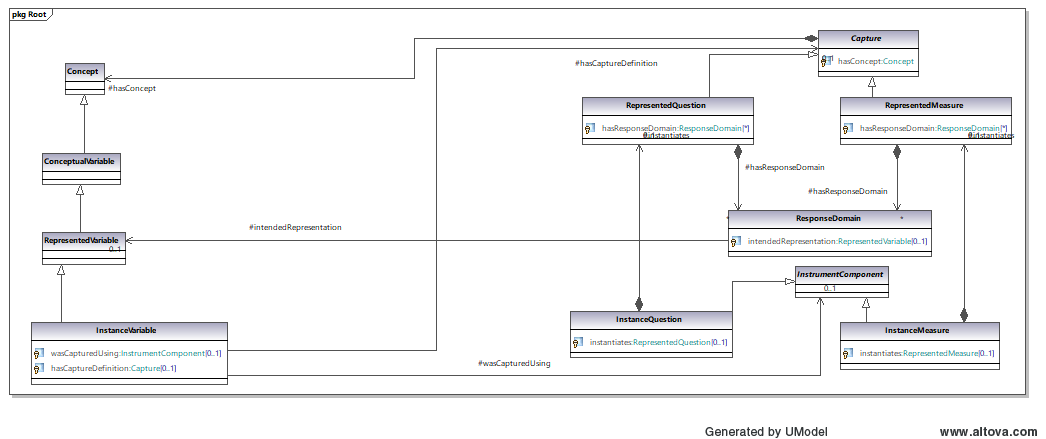 0
0 – ResponseDomain to RepresentedVariable – doesn’t work due to lack of sentinel values
2 other options
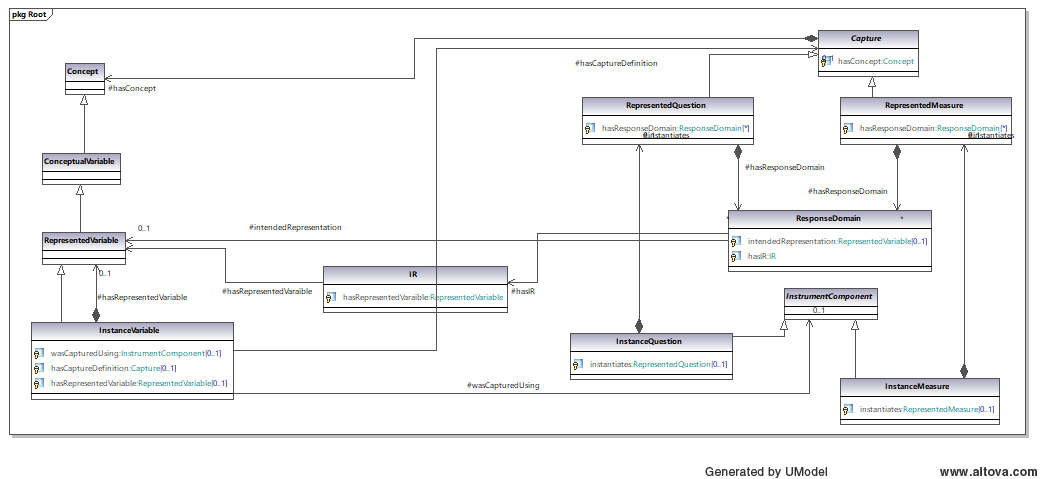 1
2
1 – Connect concepts in CV and Capture (oops missed this one goes from Capture to ConceptualVariable)

2 - Path through IR – doesn’t work due to lack of sentinel values in RepresentedVariable
DCAP-61 Proposal
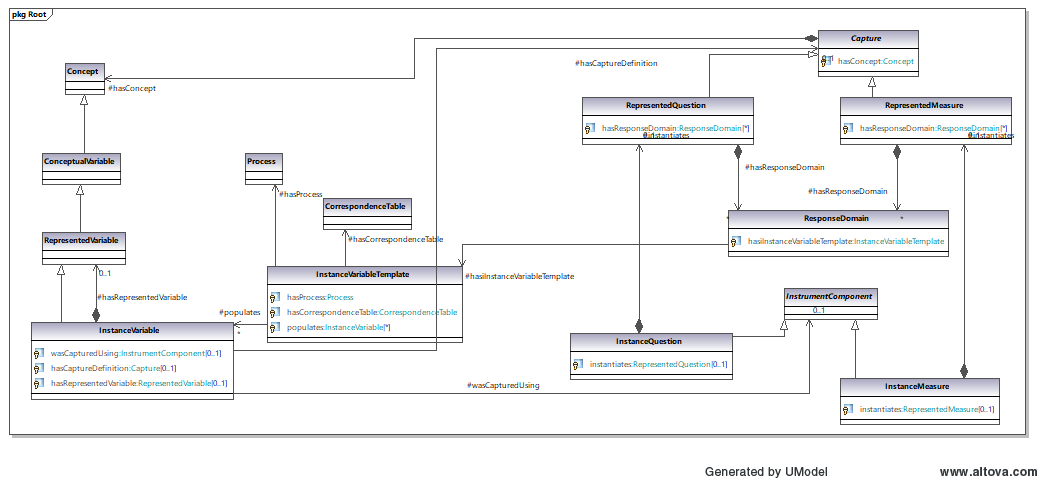 3
3 – Create an InstanceVariableTemplate and route through this to InstanceVariable